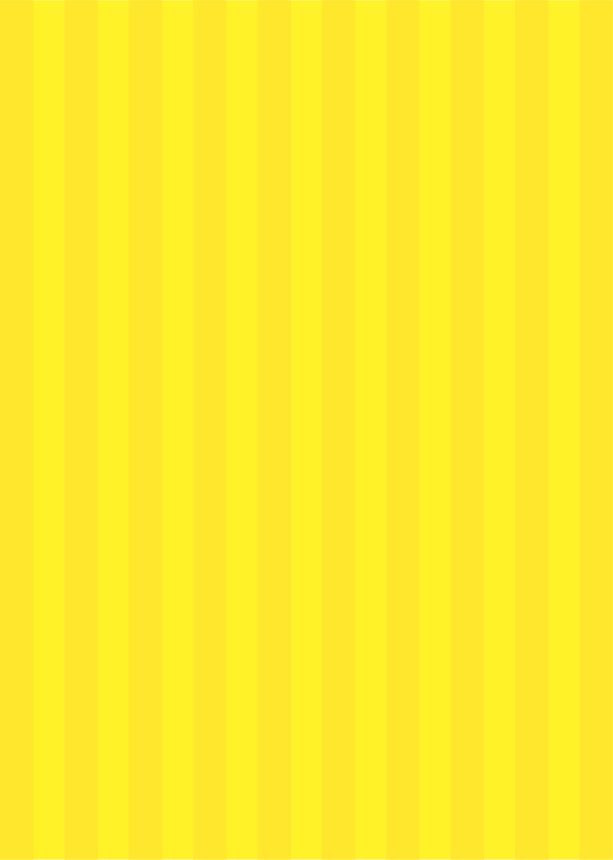 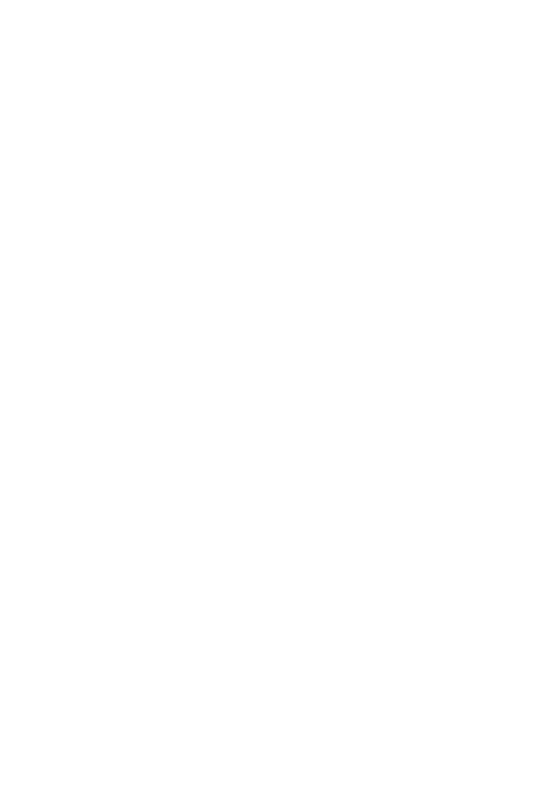 がん患者と家族のサロン
参加料・保育料
みぶなの会　学習会
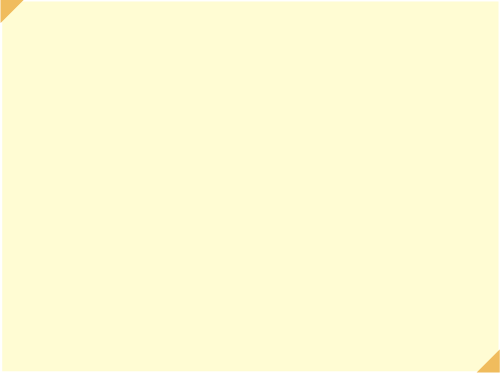 こころの健康について
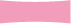 講師
こころの健康増進センター　　所長
　波床　将材　先生
日 時
会 場
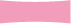 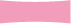 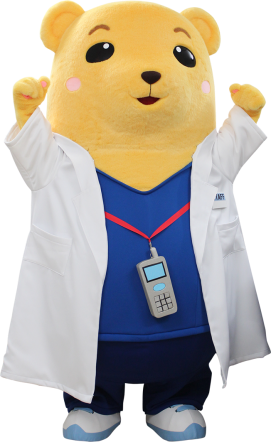 北館７階　大ホール
11月21日（水）
午後３：００～３：４５頃
治療中のこころの持ち方、不安や悩み・・・
気をつけるべき症状や相談窓口について知っておきましょう！
同日、午後１時から、サロンを開催しています。
　あわせてぜひお越し下さい。
＊学習会だけの参加もできます。
京都市立病院　地域医療連携室
０７５－３１１－５３１１
お問い合わせ